APES Unit 2                                10/1/15
SWBAT describe how nutrients cycle through the biosphere .
Agenda
Lecture
Set up nitrogen cycle lab
Nitrogen cycle video
Pass back exams!!
6 Key Macronutrients
Nitrogen
Phosphorous
Potassium
Calcium
Magnesium
 Sulfur
Why care about nitrogen?
Nitrogen can be a limiting nutrient for producers. 
Nitrogen is a building block of amino acids
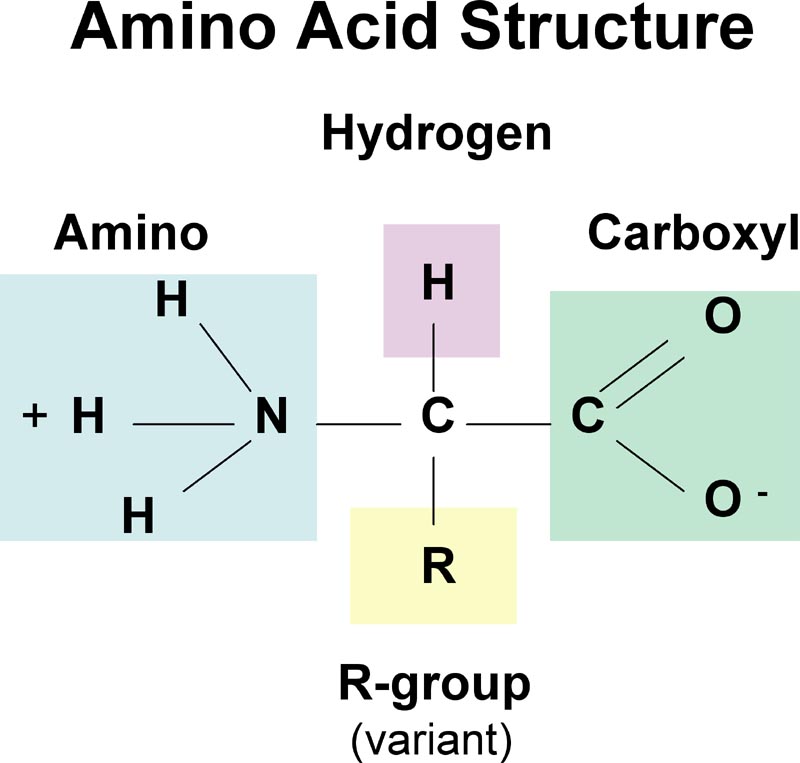 The Nitrogen Cycle
The primary abiotic source of nitrogen is the atmosphere
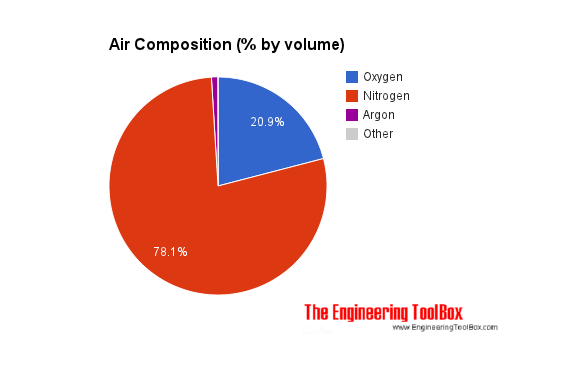 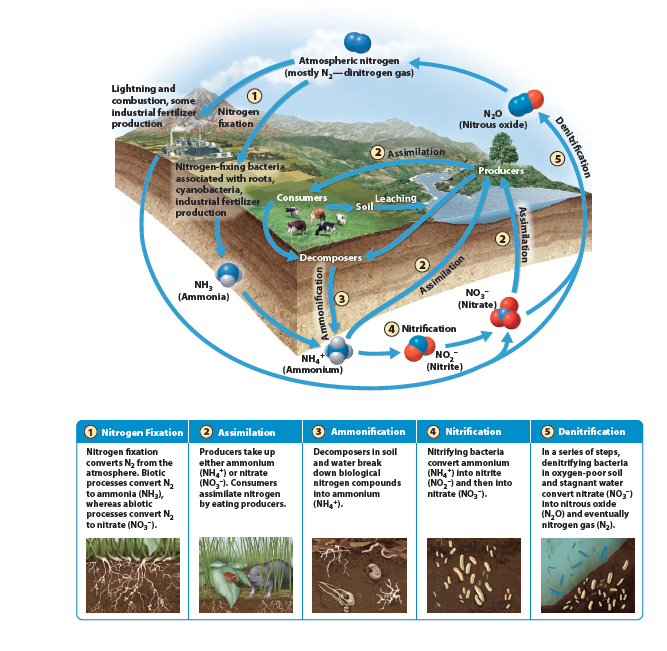 1. Biotic Nitrogen Fixation
Nitrogen gas (N2) and H2 is converted into ammonia (NH3) 
Nitrogen fixing organisms: Cyanobacteria and bacteria that live in the roots of legumes (beans, peas)
Bacteria Rhizobium participates in nitrogen fixation
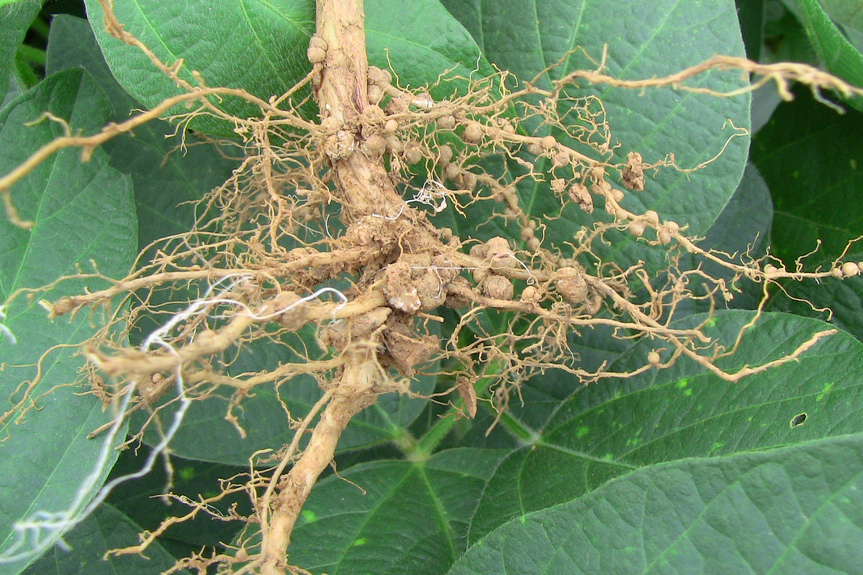 1. Abiotic Nitrogen Fixation
Lightning and combustion convert N2 into NO3- (nitrate)
Humans can fix nitrogen through technology that convert N2 into NO3- (nitrate) to be used as fertilizer
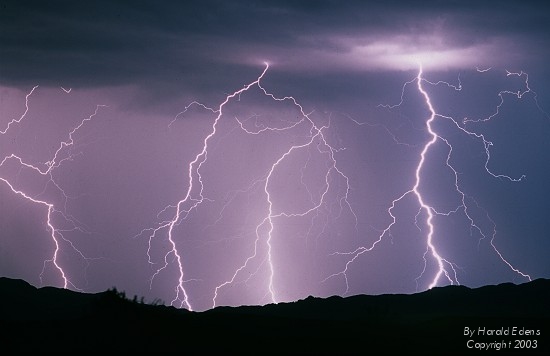 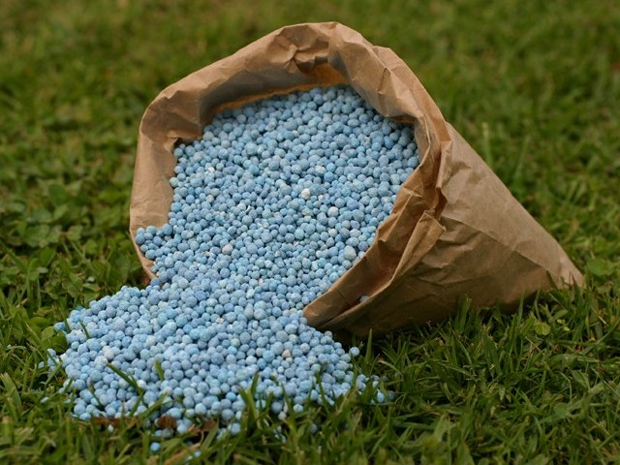 2. Assimilation
Producers obtain fixed nitrogen in the form of ammonium (NH4+), ammonia (NH3) or nitrate (NO3-) and assimilate it (take it) into their tissues
Consumers assimilate nitrogen by eating producers
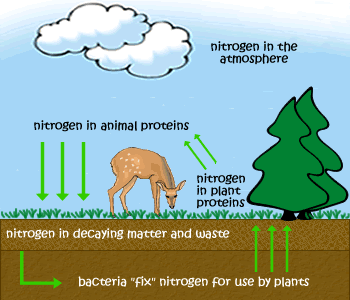 3. Ammonification
Producers and consumers die and decompose
Decomposers (fungi and bacteria) break down biological nitrogen into ammonium (NH4+) or ammonia (NH3) to be reused by plants.
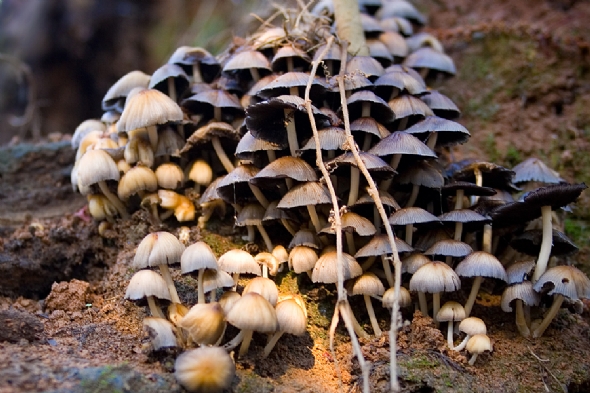 4. Nitrification
Nitrifying bacteria convert ammonium (NH4+) into nitrite (NO2-) and then into nitrate (NO3-)
Nitrobacter (a type of bacteria) can convert nitrite (NO2-) and then into nitrate (NO3-)
Nitrate (NO3-) can be used by producers
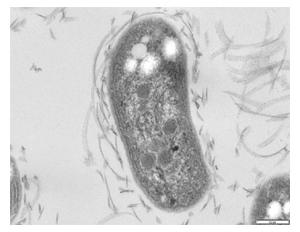 Leaching
Nitrate ions do not bond to soil particles (both are negatively charged).
Nitrate ions move through soil with water (leaching)
Leached nitrates settle in the bottom of oceans, lakes and swamps
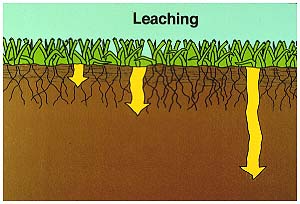 5. Denitrification
Denitrifying bacteria (mostly anaerobic) in oxygen poor soil and stagnant water convert nitrate (NO3-)  into nitrous oxide gas (N2O) and nitrogen gas (N2)
Nitrous oxide gas (N2O) and nitrogen gas (N2) rise to the atmosphere
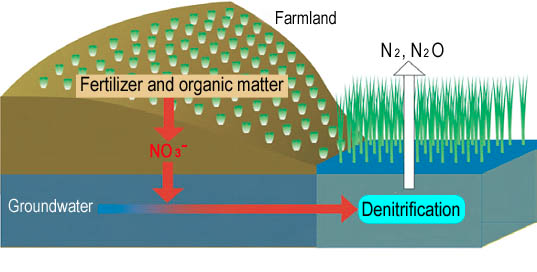 Human impacts on the nitrogen cycle
Inorganic fertilizers applied to soil
Overplanting of nitrogen-rich crops (legumes)
Discharge of municipal sewage waste
Burning of fossil fuels
Coal releases nitrogen oxides
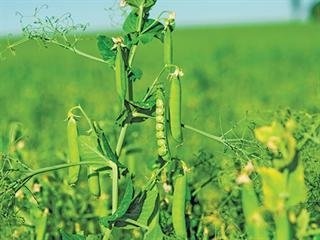 Ms. McDaniel’s tips for mastering the nitrogen cycle
Make flash cards!
Nitrite (NO2-) is light because it has one less oxygen than nitrate (NO3-)
Ammonium (NH4+) has one more letter and one more hydrogen than ammonia (NH3)
Plants LOVE nitrate
The Phosphorous Cycle
Phosphorous is a major part of DNA, RNA, and ATP
Commonly added to soil as fertilizer
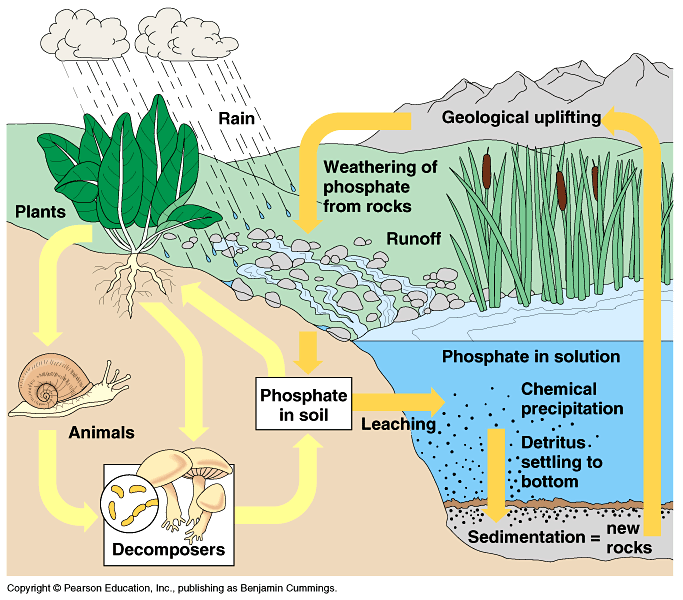 Where is phosphorous found?
Bones
Cell membranes
Shells
Rocks
NOT in the atmosphere (no gas form of phosphorous)
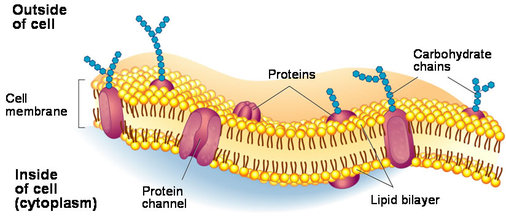 The Phosphorous Cycle
The phosphorous cycle is more local than other biogeochemical cycles
Phosphorous is found in soil, rock and sediments
Considered a sedimentary cycle 
Slower than the carbon cycle and has fewer sinks
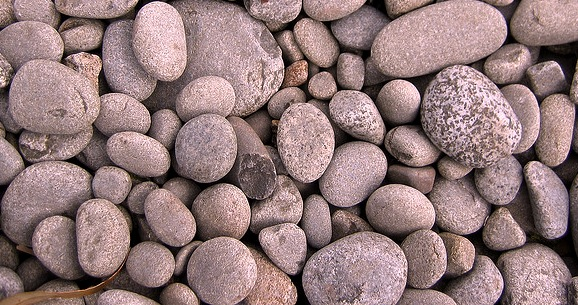 The Phosphorous Cycle
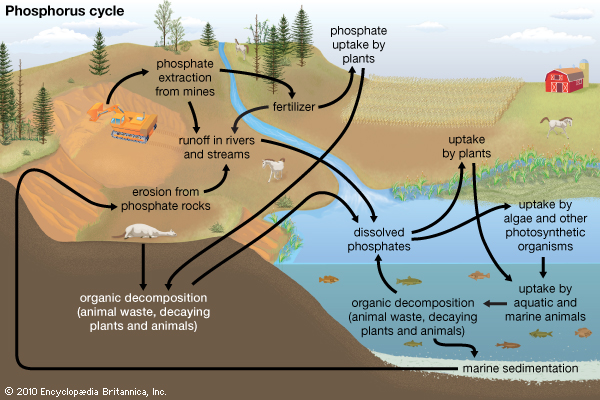 The Phosphorous Cycle
Phosphorous is released from rocks through chemical weathering 
Phosphate (PO43-) is soluble and can be absorbed from the soil by plants
Consumers eat plants
Phosphates (PO43-)  can enter the water table and travel to oceans and be incorporated into rocks on the ocean floor.
Phosphorous is being added to the environment by
Runoff from feedlots
Slashing and burning in tropical areas
Stream runoff
Mining to produce inorganic fertilizer
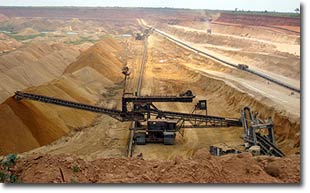 Algal Bloom
Excess phosphorous or nitrogen enters water  rapid growth of algae
Algae eventually die increase in decomposition
Uses up oxygen (hypoxic conditions)  death of fish and shellfish
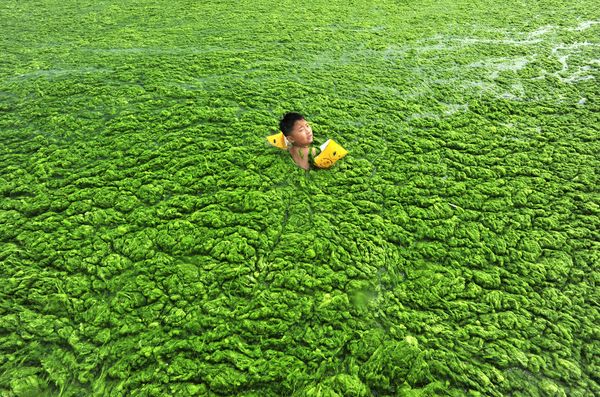 Where is sulfur found?
Sulfur is found in proteins and vitamins
Animals and plants need sulfur!
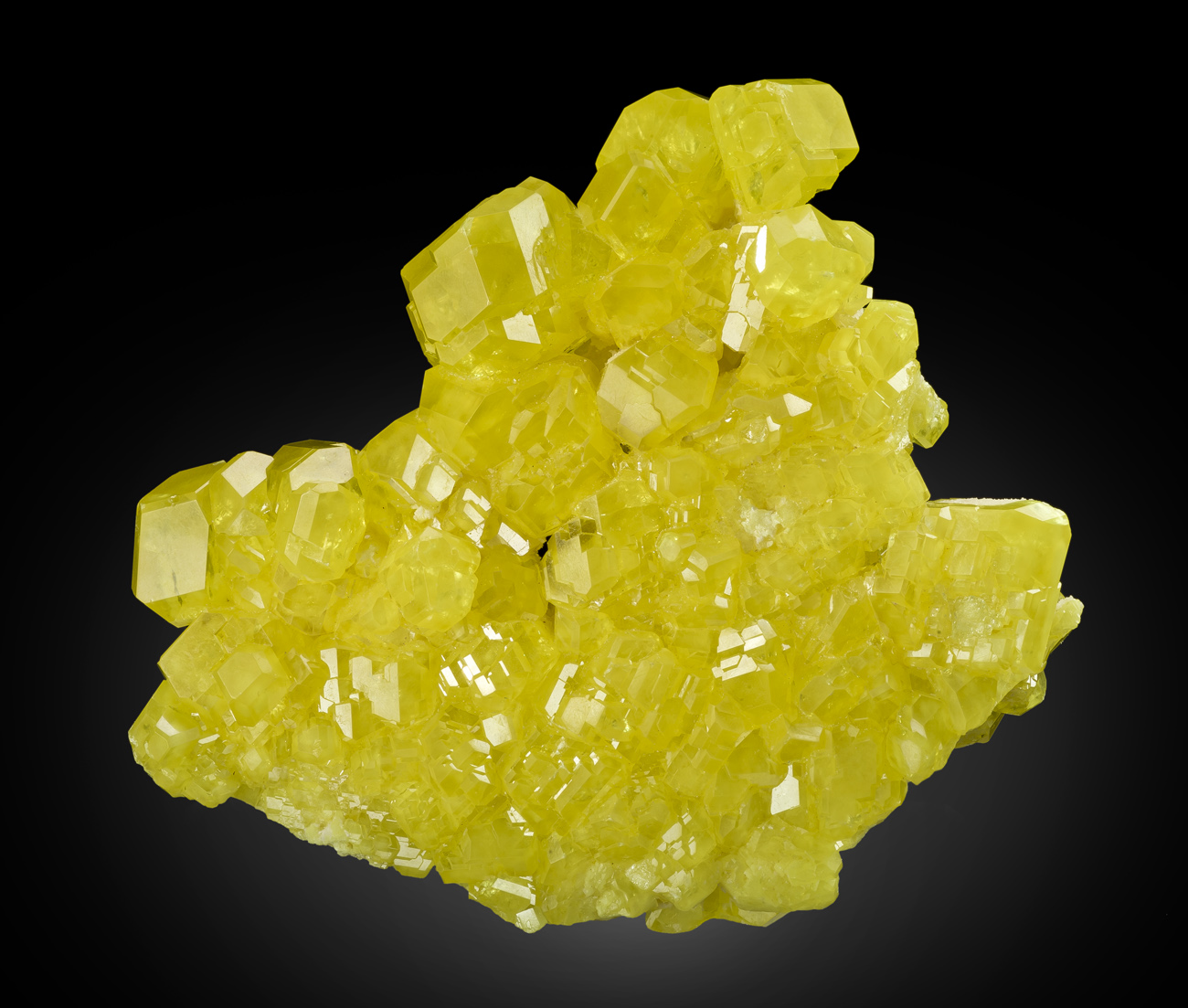 The Sulfur Cycle
Hydrogen sulfide (H2S) gas enters the sulfur cycle through volcanoes and geysers
The greatest source of sulfur in the environment is volcanic eruptions
Spends most of the biogeochemical cycle in the gaseous phase
Sulfur can be found in ocean sediments
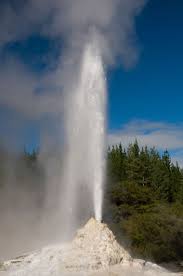 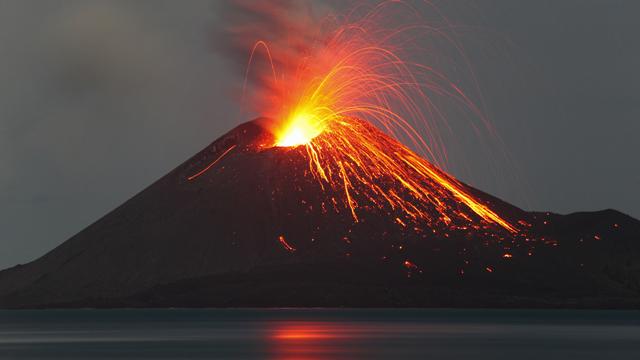 The Sulfur Cycle
Sulfur enters the atmosphere through volcanic eruptions, bacterial functions, and decay of once living organisms
Plants can assimilate sulfate (SO42-) through water
Animals obtain sulfur by eating plants
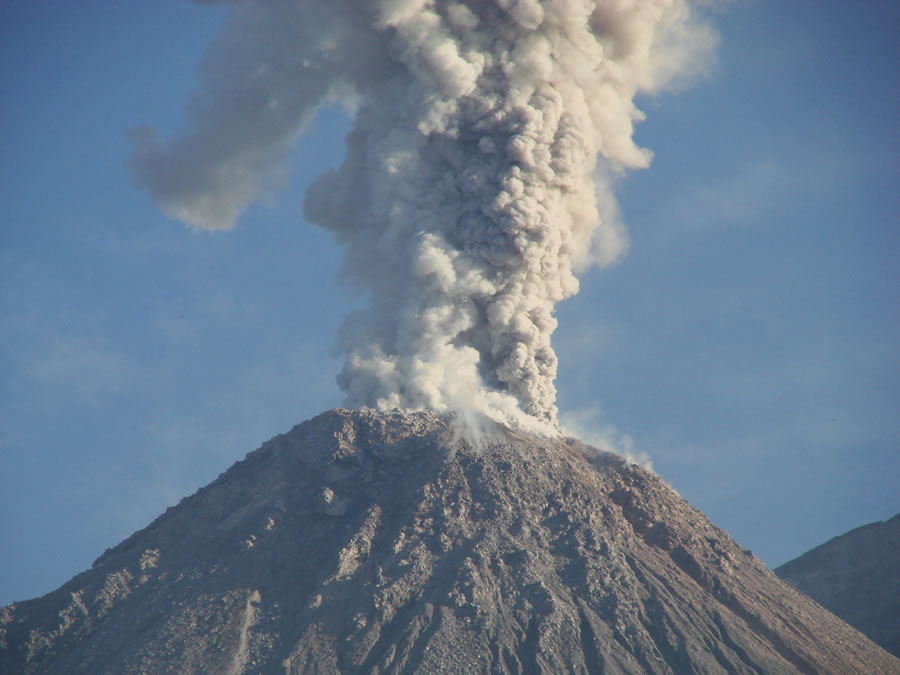 Humans and the Sulfur Cycle
Humans have altered the sulfur cycle by burning coal and oil and smelting ore
Produces SO2 and H2S
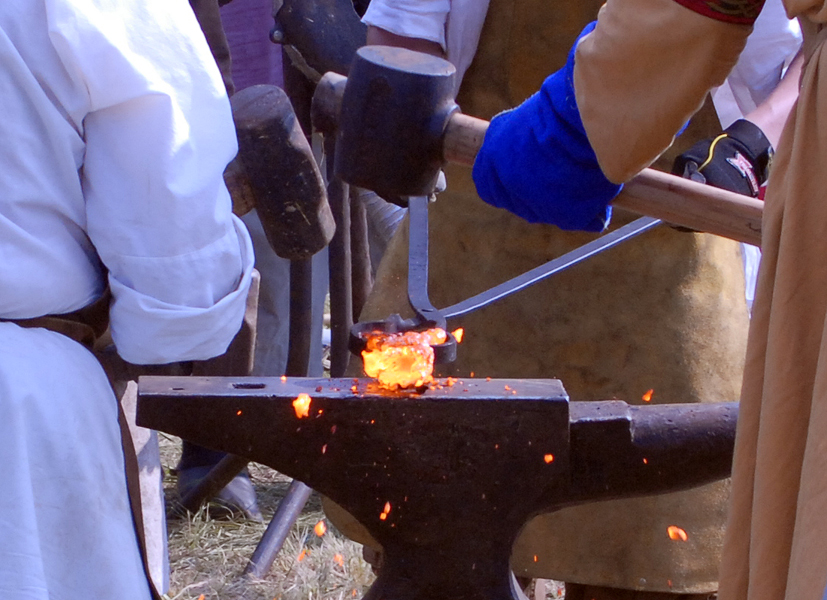 Calcium, Magnesium and Potassium
Used to regulate cell processes and transmit signals between cells
Derived from rocks decomposed and vegetation
Can dissolve in water
Calcium depletion affects plants and soil
Decreased pH buffering ability of the soil
Depletion of soil nutrients
Decline in decomposer populations
Decreased ability for trees to withstand cold weather
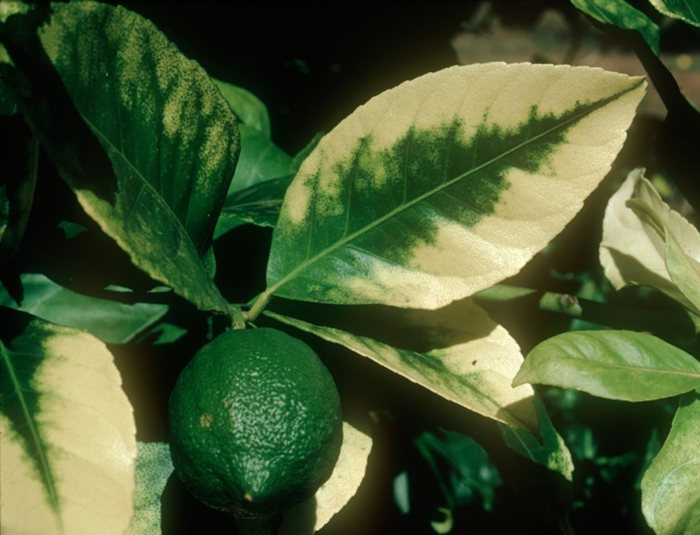 Nitrogen Lab Set Up
Ramlah, Attia, Wendy: plants
Hamna, Bukurie, Kaylah: bacteria
Rimsha, Desire, Saliha: fish
Shayna, Uzma, Amrat: plants
Mahnoor, Cynthia, Rahila: bacteria
Wyllana and Harmanpreet: fish
Monica and Mehrangiz: plants
Data Table
Testing Ammonia/Nitrate/Nitrite
Read directions carefully
Thick strips are ammonia
Thin strips are nitrite/nitrate:
Nitrate on top 
Nitrite on bottom
Tips for a successful lab
Use the 2nd nob on the faucet for water
Designate roles: Only one person gets water!
Homework
Study chemical cycles (especially nitrogen!!)
Finish Reading Ch. 3